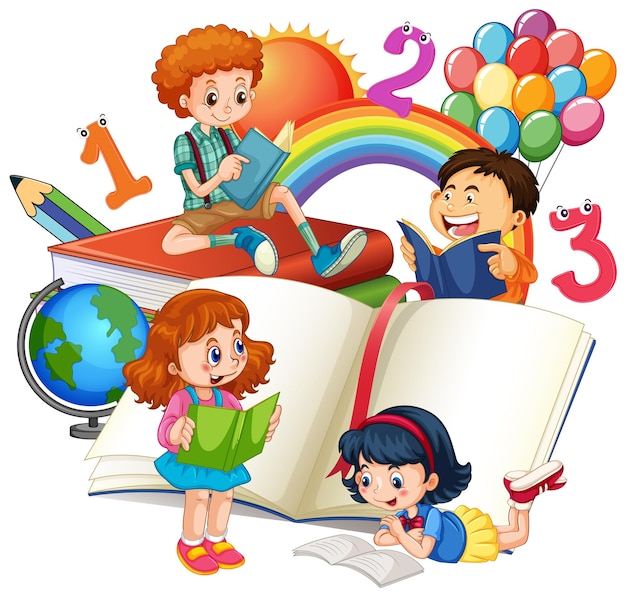 Математика
1 клас
Розділ VІ. 
Числа 21-100
Урок 102
Наступне і попереднє числа. 
Обчислення виду 49 + 1, 60 – 1.
Організація класу
Знову день почався, діти.
Всі зібрались на урок?
Тож пора нам поспішати —
Кличе в подорож дзвінок.
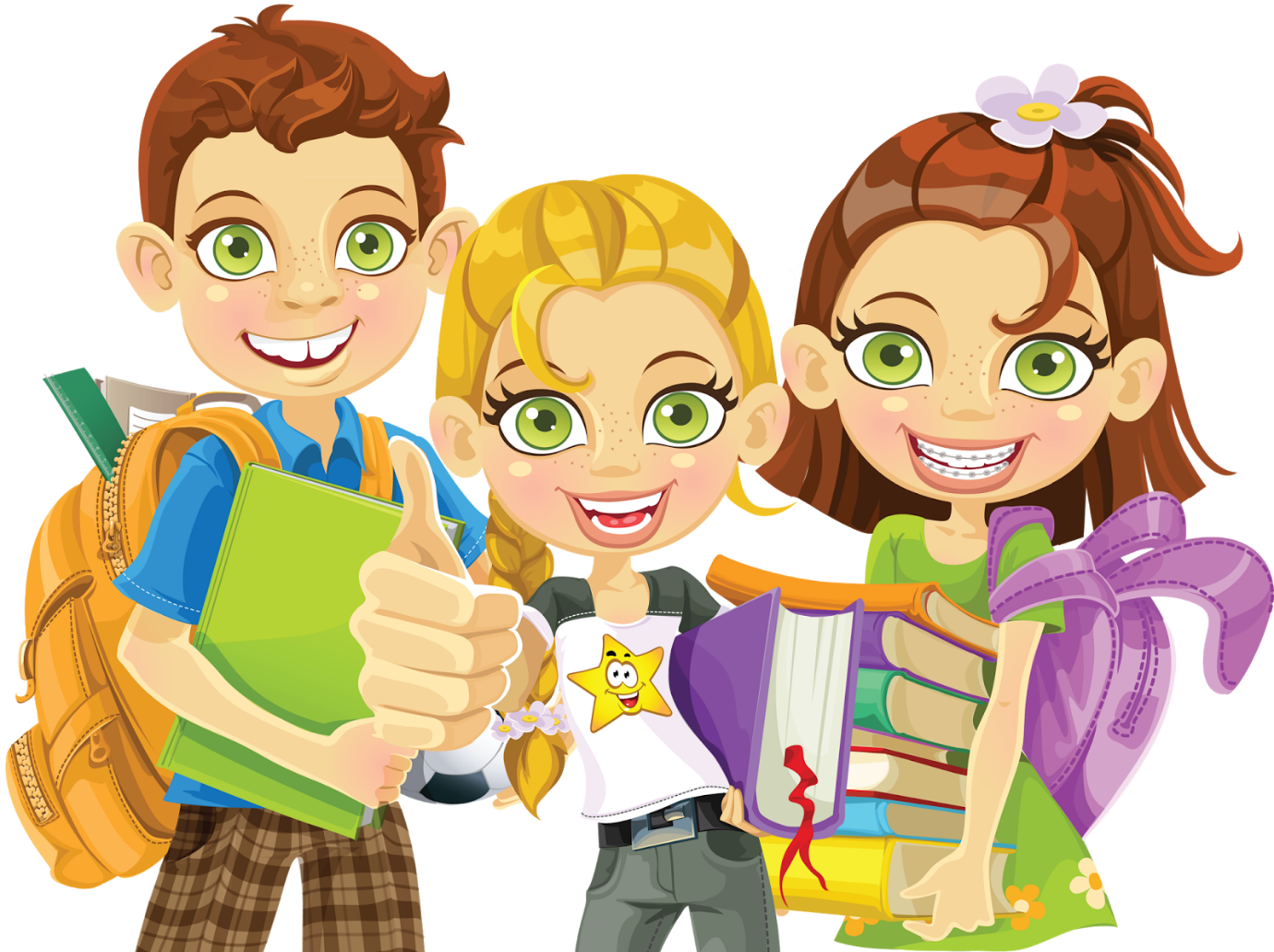 Підготовчі вправи
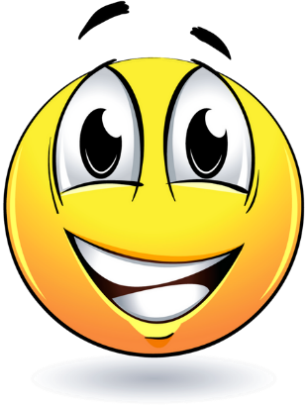 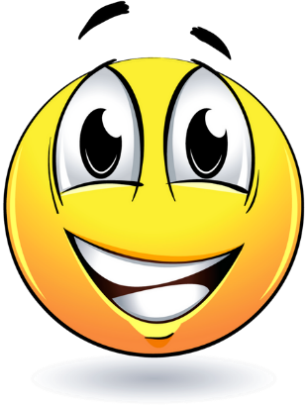 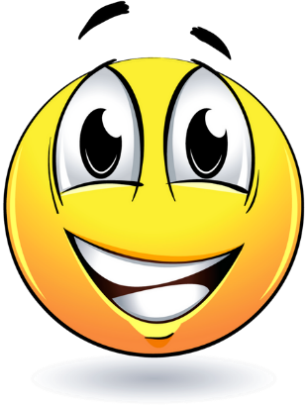 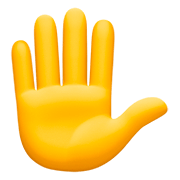 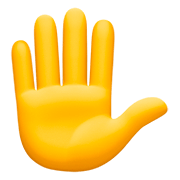 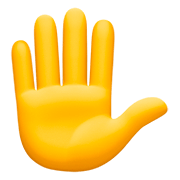 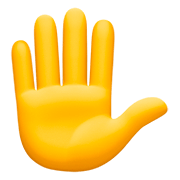 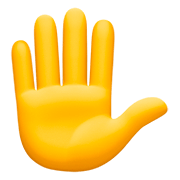 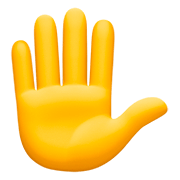 1 од.
3 од.
7 од.
3 
дес.
5 
дес.
0 
дес.
31
53
7
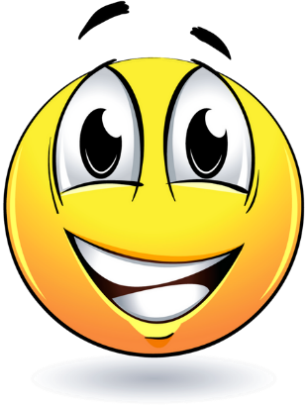 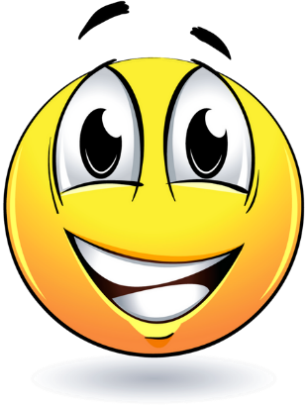 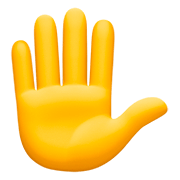 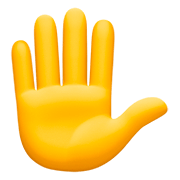 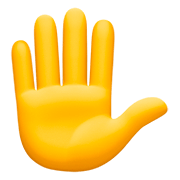 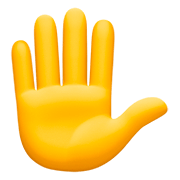 0 од.
8 од.
2 
дес.
6 
дес.
20
68
Підготовчі вправи
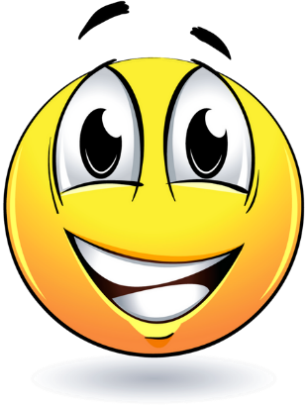 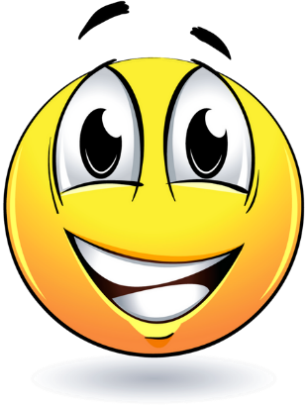 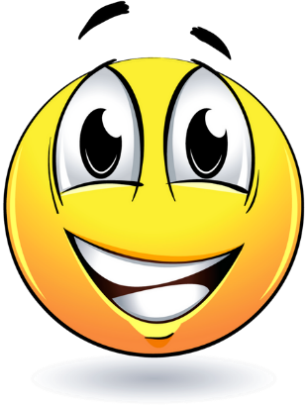 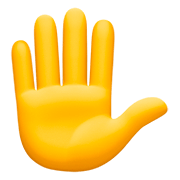 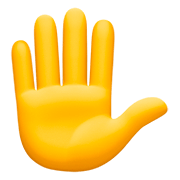 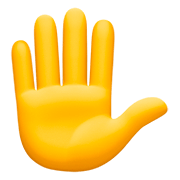 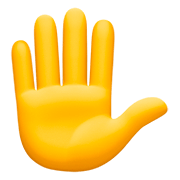 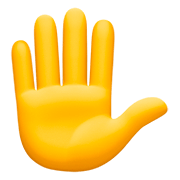 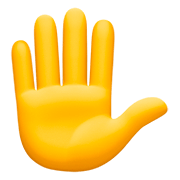 5 од.
9 од.
4 од.
2 
дес.
1 
дес.
3 
дес.
34
19
25
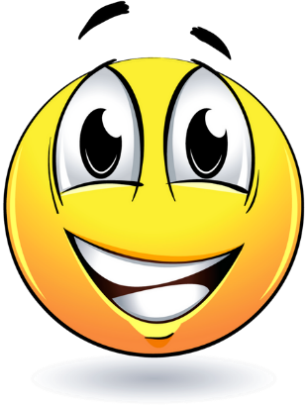 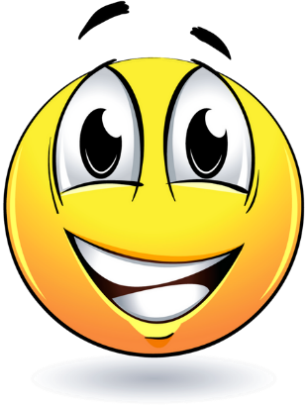 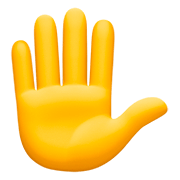 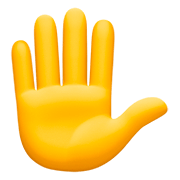 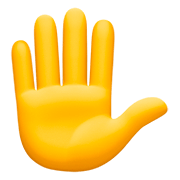 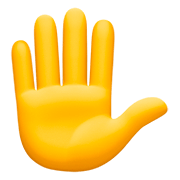 3 од.
7 од.
0 
дес.
5 
дес.
3
57
Заповни таблицю
8
8
9
17
15
13
12
Доданок
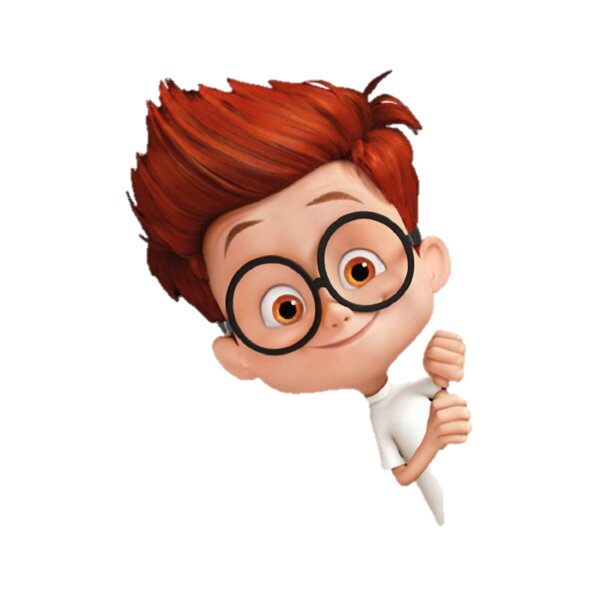 10
10
Доданок
2
4
10
5
5
18
17
18
19
18
19
19
Сума
Віршована задача
Гнат садив кущів 17 на дачі край річки:
Спершу – аґрус з колючками,
Решту 6 – порічки.
Ну а ви складіть задачу: 
скільки аґрусу на дачі?
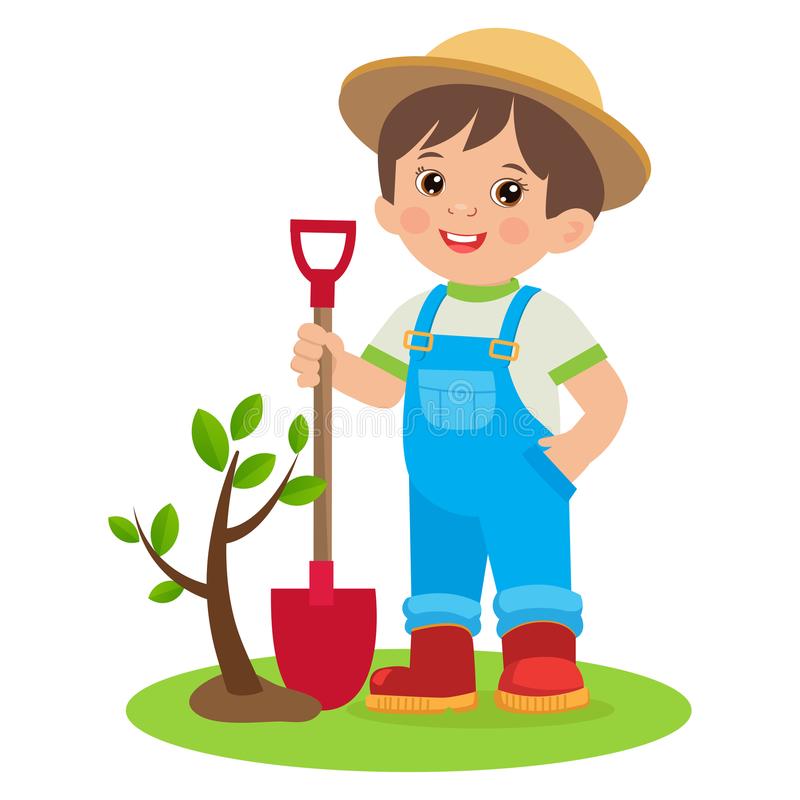 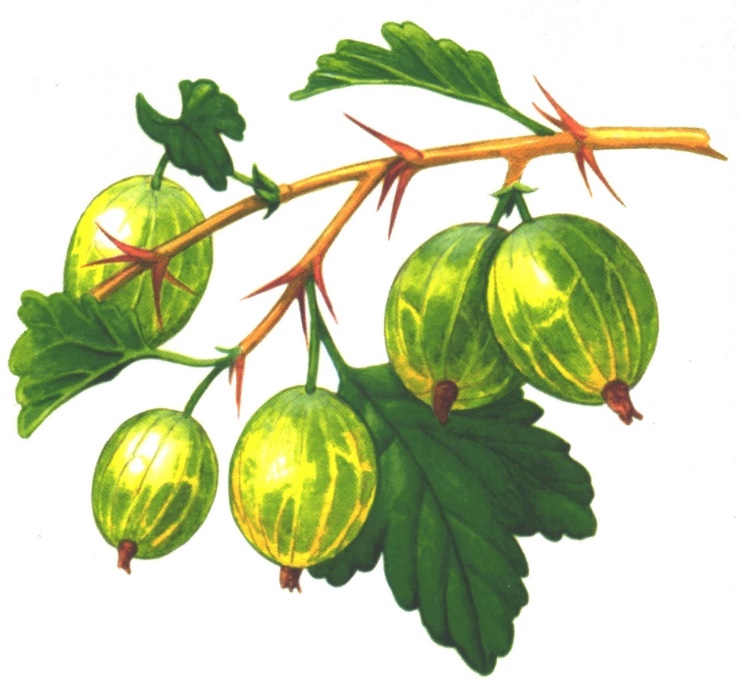 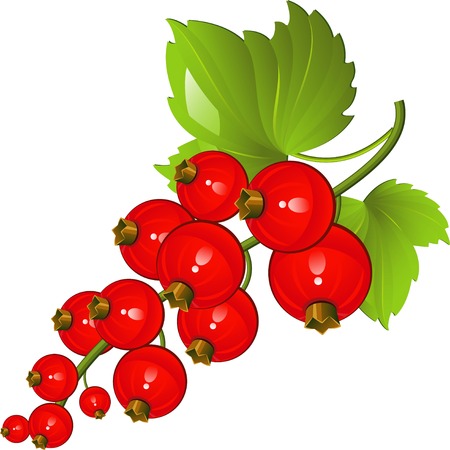 17 – 6 =
11
Віршована задача
У флориста є ідея – букет з 15 квіток.
10 квіток – орхідея, і 2 квітки – очиток.
А нам з вами треба взнати, 
скільки півників додати?
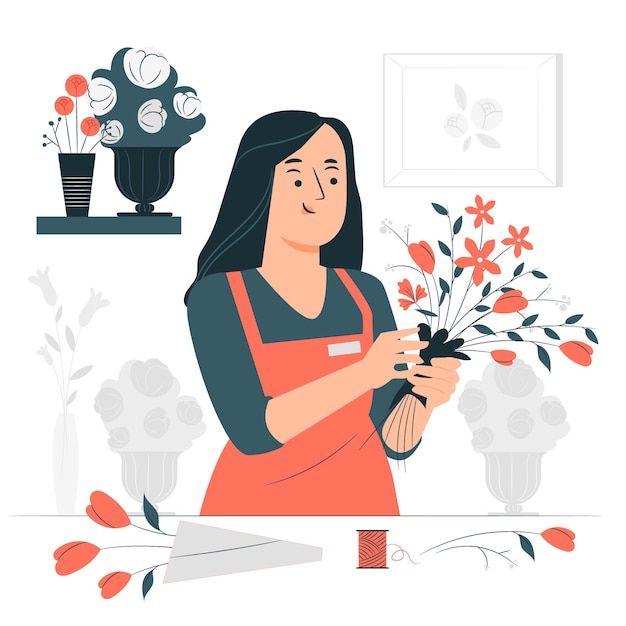 15 – 10 – 2 =
3
Віршована задача
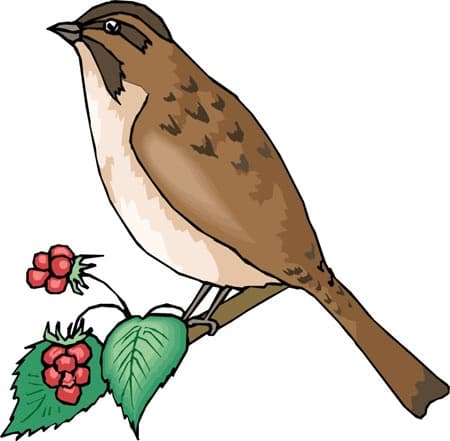 Фотограф – це призвання, вважає наш Антон.
На фотополюванні збирає свій альбом.
Зробив він 20 знімків, з них 8 – гарний птах.
А скільки було фото з зображенням комах?
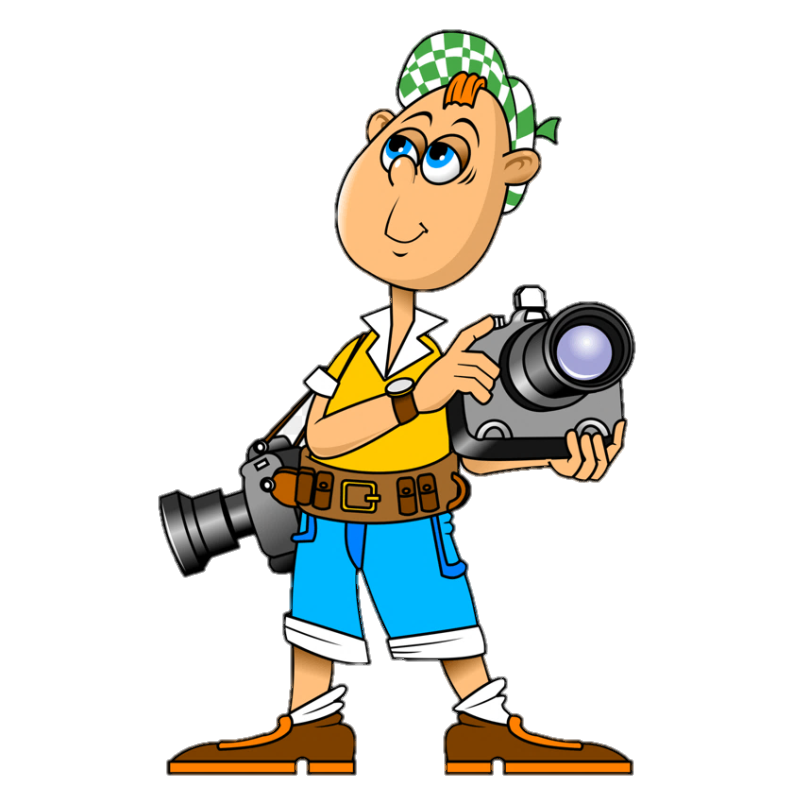 12
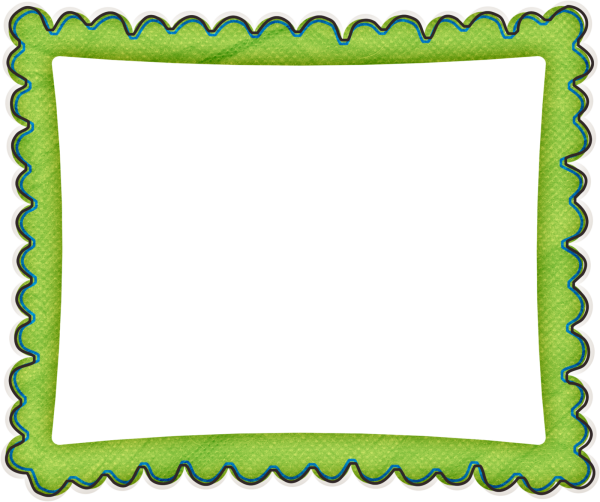 20 – 8 =
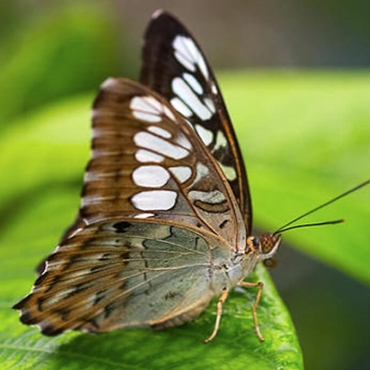 10+10
Віршована задача
20 разів клювала рибка у Богдана-малюка.
Та 7 рибок він не втяг, бо зірвалися з гачка.
Вийшла ловля не погана.
Скільки рибок у Богдана?
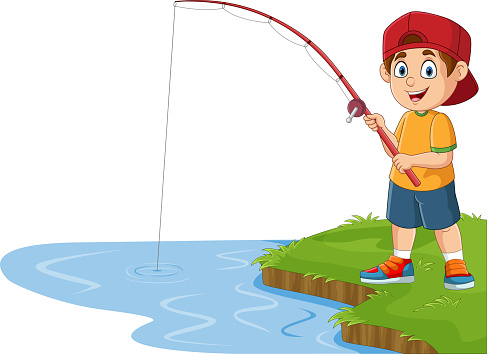 20 – 7 =
13
10+10
Усне опитування
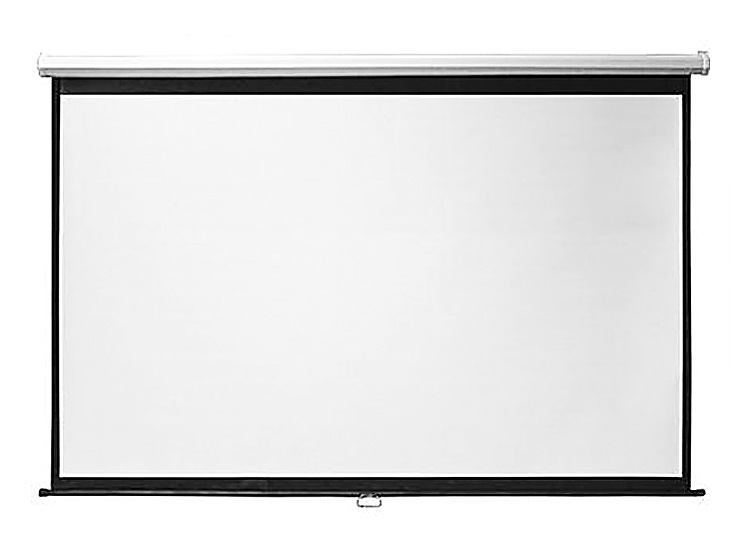 Як називаються числа при додаванні?       І + ІІ = С
Яке число при додаванні зазвичай найбільше?
При додаванні нуля, чому дорівнює сума?  І + 0 = ?
Що залишиться, якщо від суми двох чисел відняти відомий доданок? І + ІІ = С       С – І = ІІ
Як називаються числа при відніманні? Як називається результат дії віднімання?     З – В = Р
Яке число в рівності на віднімання зазвичай найбільше?  
Як знайти невідоме зменшуване?    З = В + Р
 Як знайти невідомий від’ємник?     В = З – Р
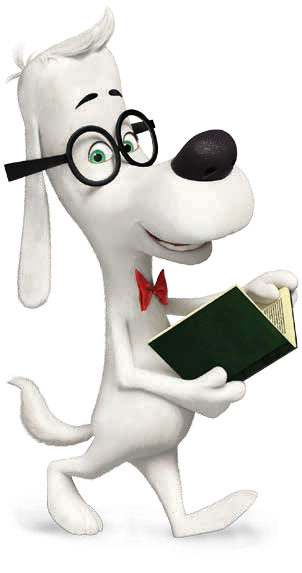 Запис чисел 1, 10, 100
Назвіть найменше натуральне число. 
Як воно зміниться, якщо поряд дописати 0?
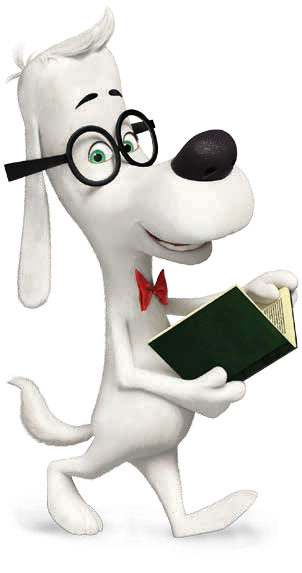 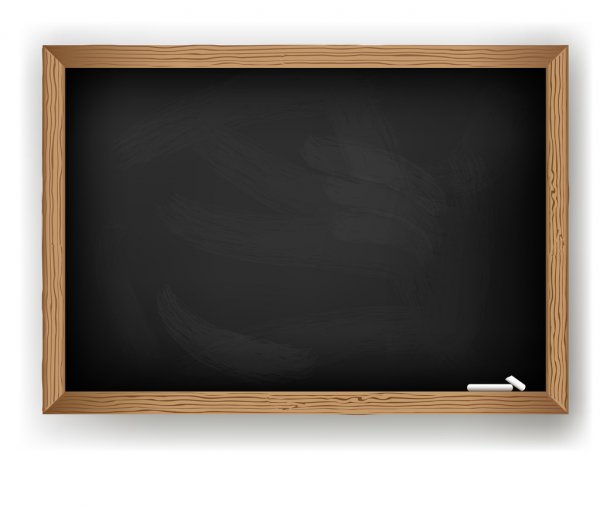 1
10
100
Скільки десятків 
у числі 10? 
Яке число складається з 10 десятків?
Запишіть ці числа.
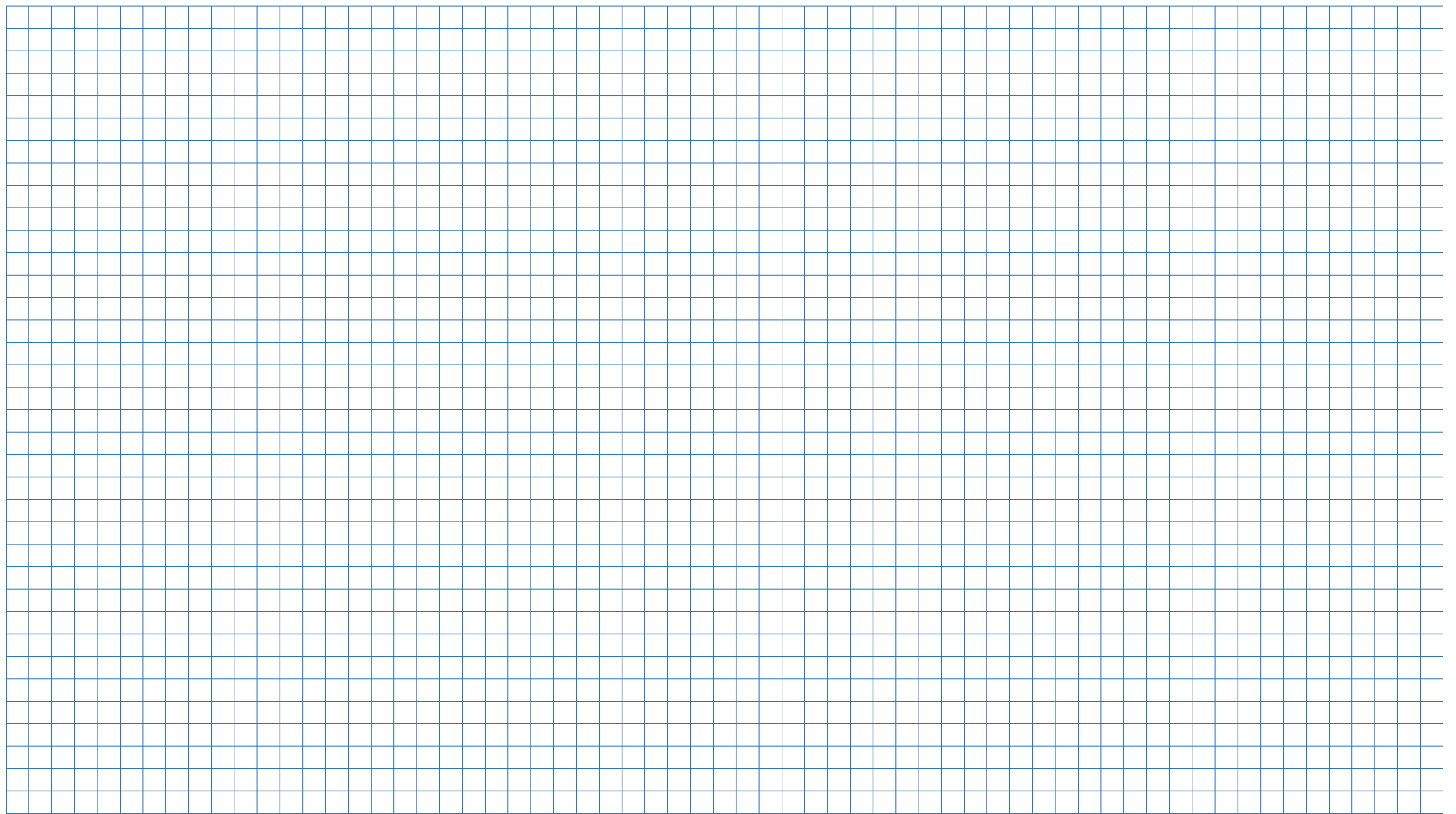 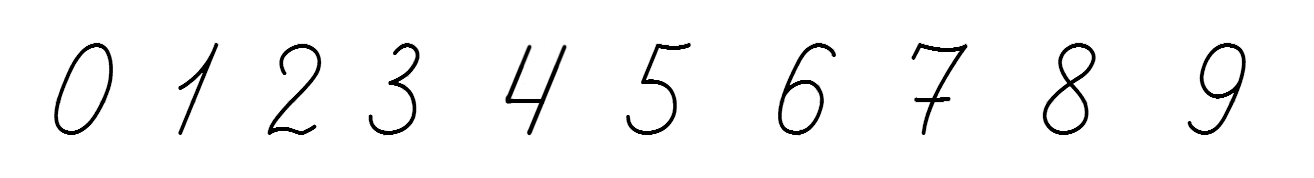 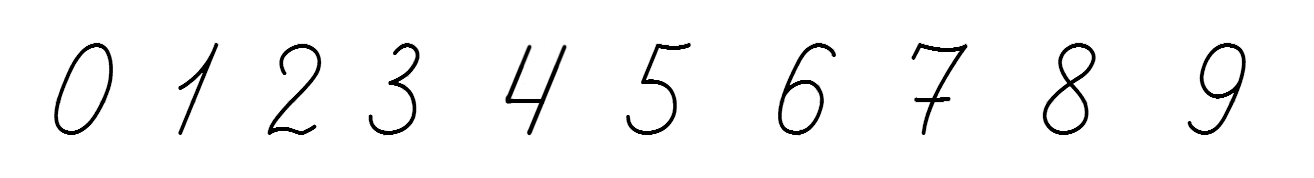 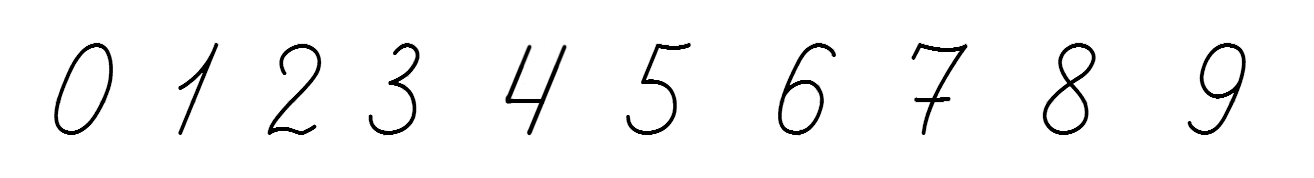 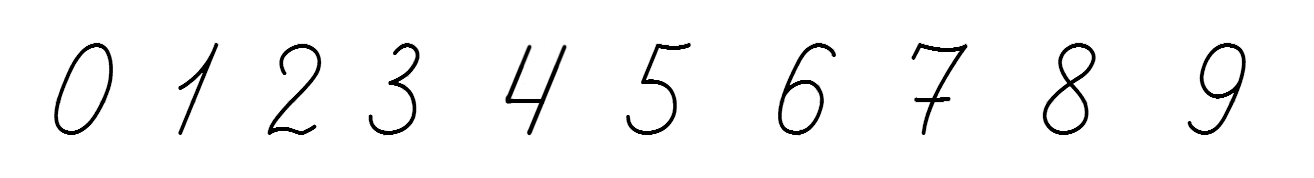 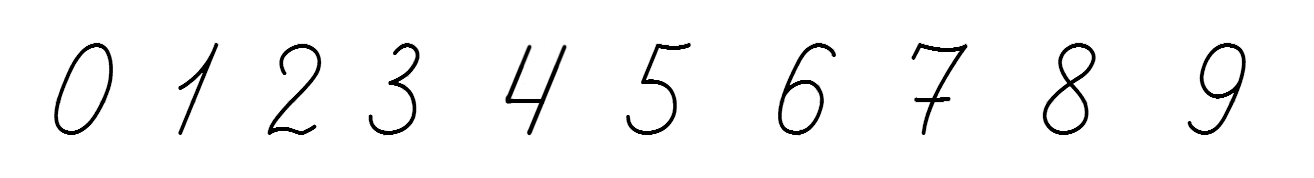 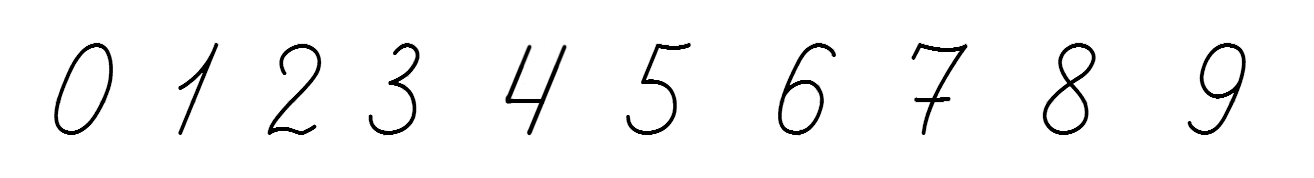 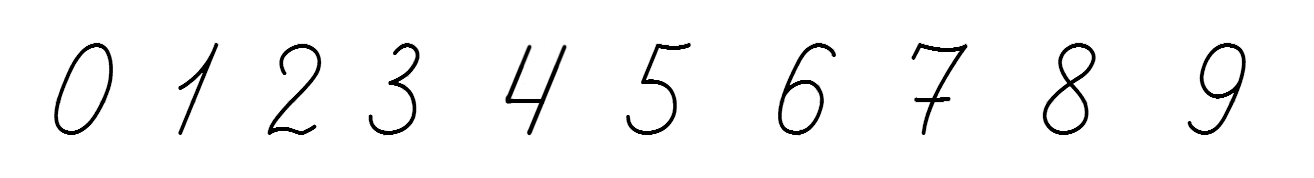 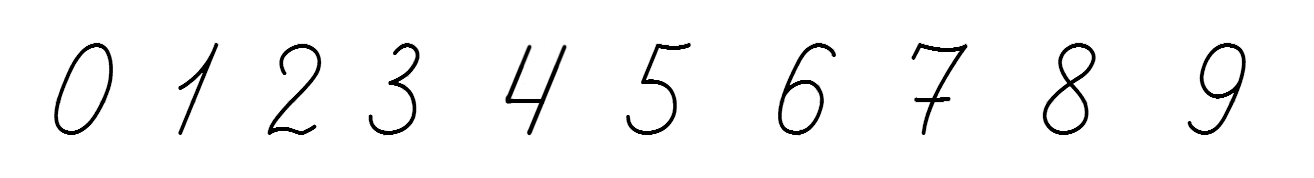 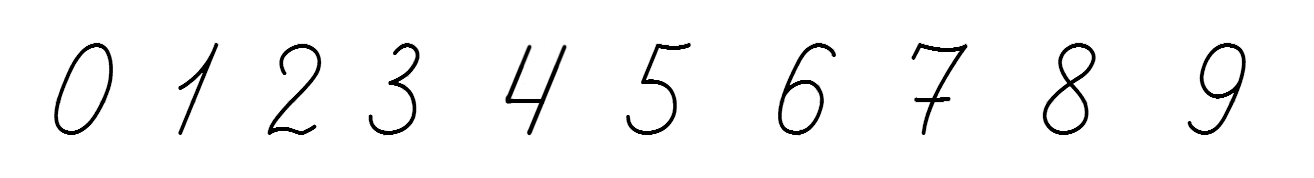 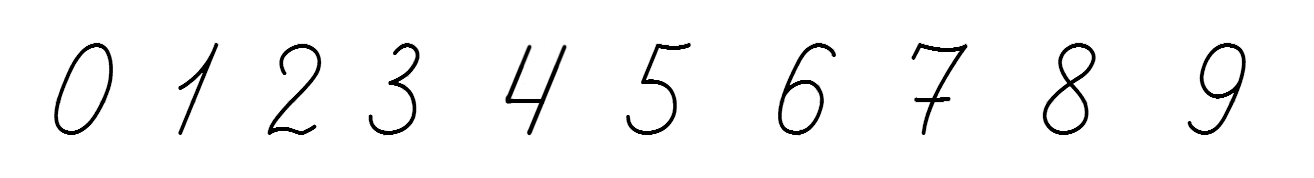 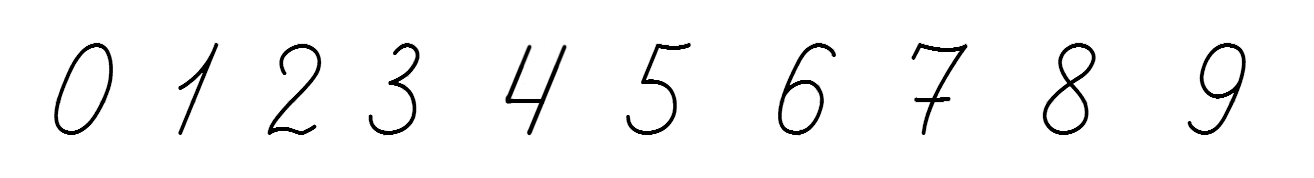 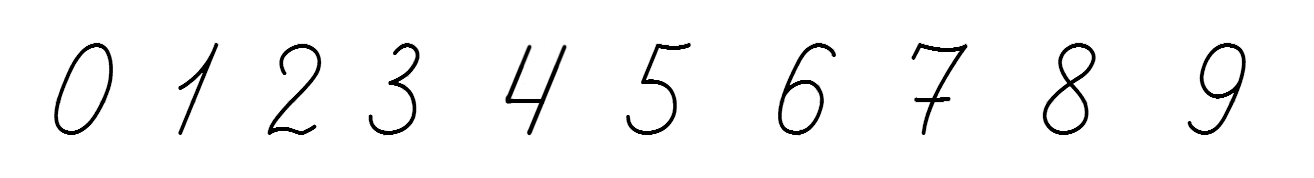 Повідомлення теми та завдань уроку
Сьогодні на уроці ми будемо утворювати попереднє і наступне числа. 
Проведемо аналіз схеми задачі. 
Будемо вимірювати довжину відрізка.
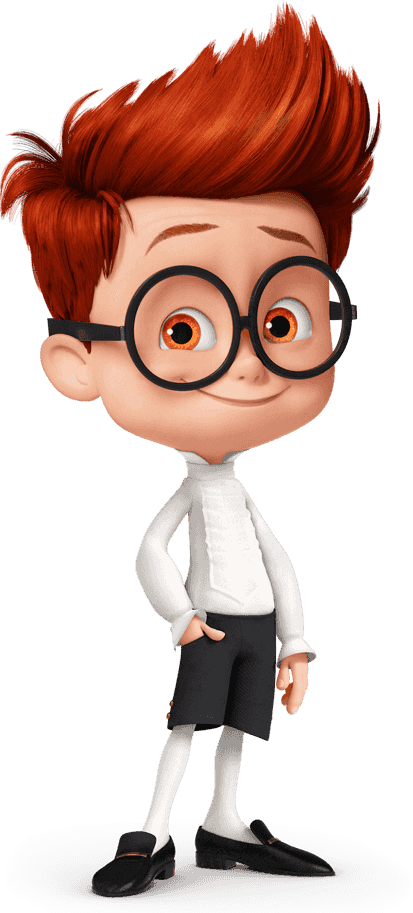 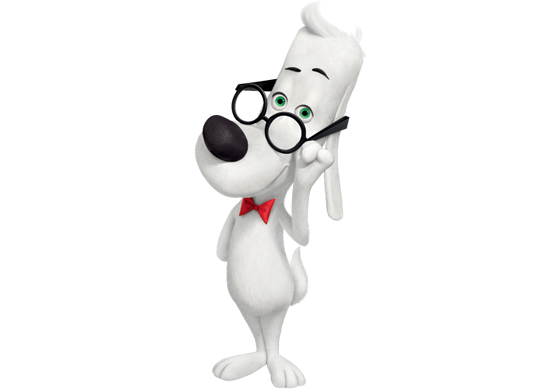 Уутворення наступного й попереднього чисел
При додаванні одиниці одержимо наступне число, 
при відніманні одиниці – попереднє число.
+ 1
+1
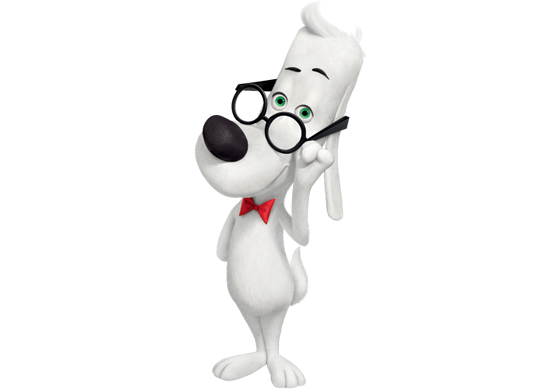 58
59
60
61
48
50
49
51
- 1
- 1
59 + 1 = 60
60 – 1 = 59
49 + 1 = 50
50 – 1 = 49
Підручник.
Сторінка
96
Аналіз схем задач
Прочитай задачі. Розглянь схеми до них. Чим вони схожі й чим різняться? Що невідомо в кожній задачі? Розв’яжи другу задачу.
1
2
У кінотеатрі демонструють 
5 фільмів для дорослих і 
3 фільми для дітей. 
Скільки всього фільмів демонструють у кінотеатрі?
З 8 фільмів, що демонструють у кінотеатрі, 5 фільмів — для дорослих, а інші — дитячі. 
Скільки дитячих фільмів демонструють у кінотеатрі?
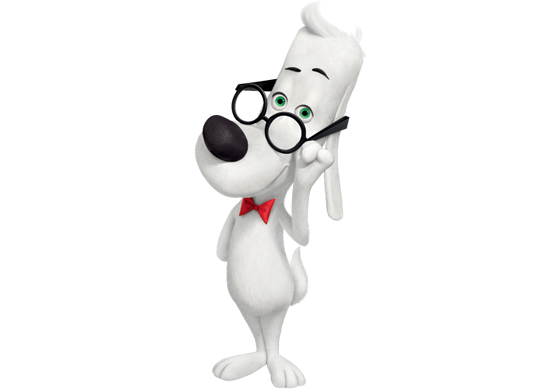 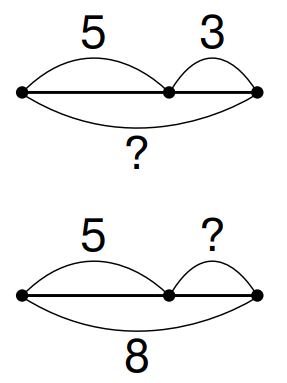 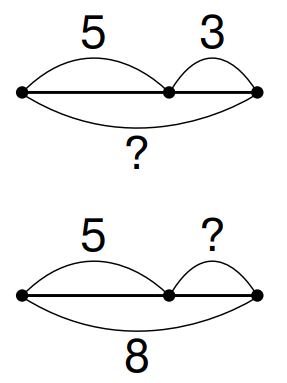 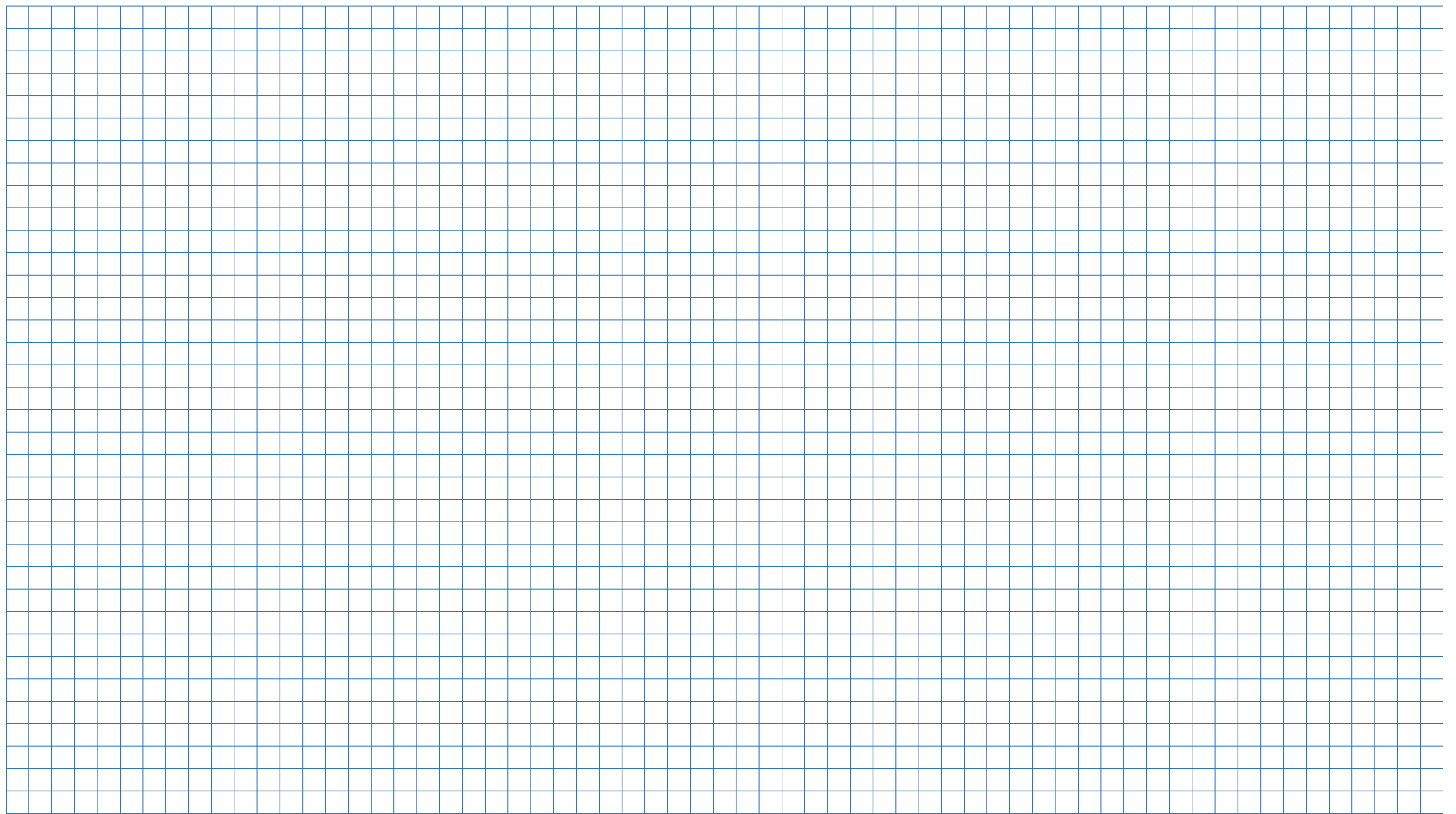 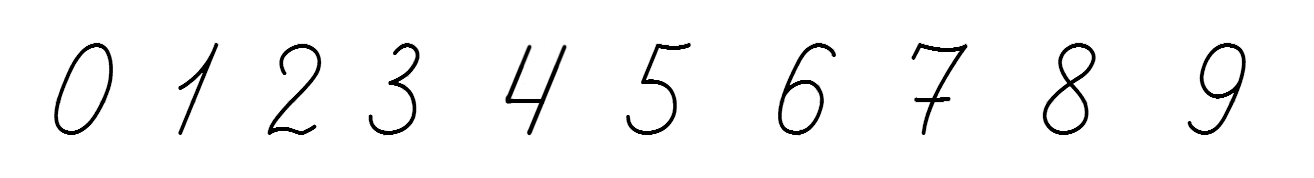 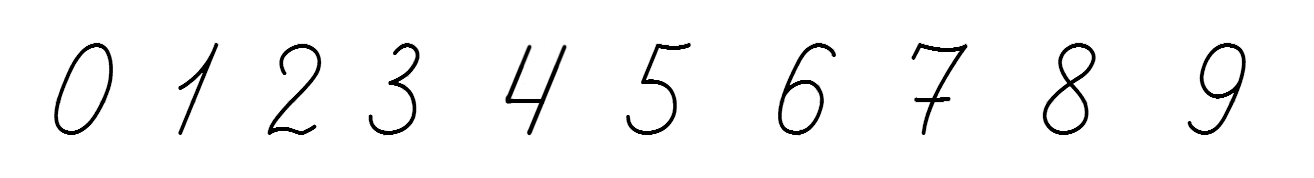 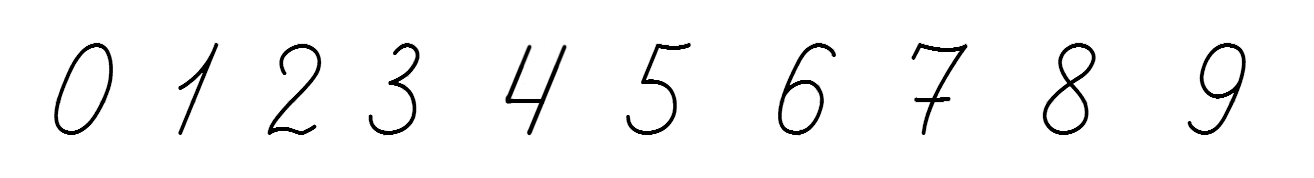 (ф.)
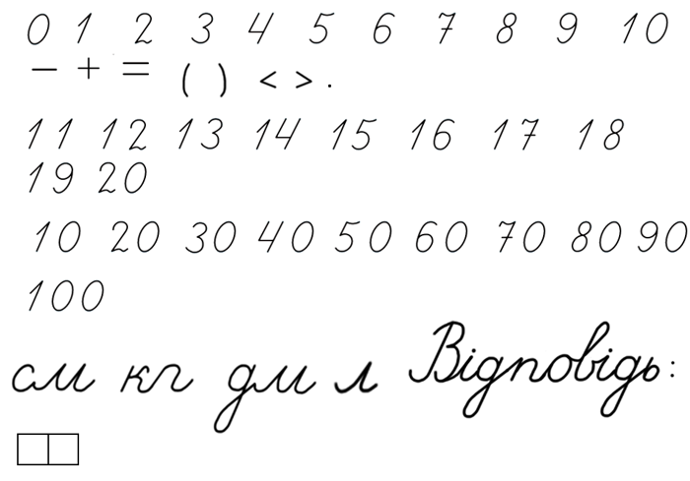 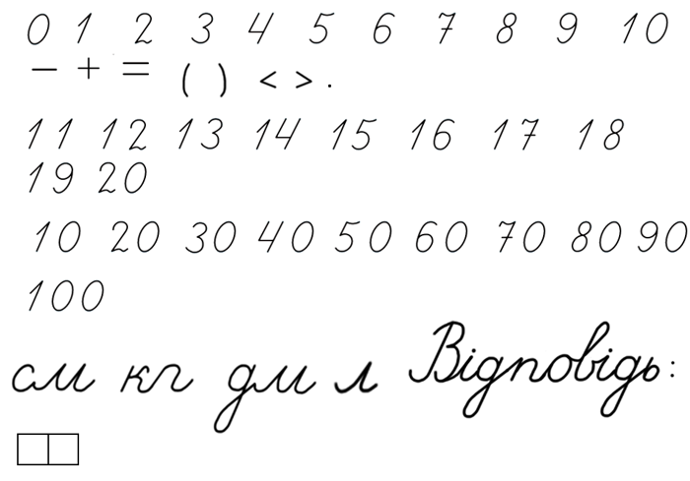 Підручник.
Сторінка
96
Відповідь: 3 дитячих фільми.
Робота в зошиті
Запиши пропущені числа
Запиши попереднє й наступне
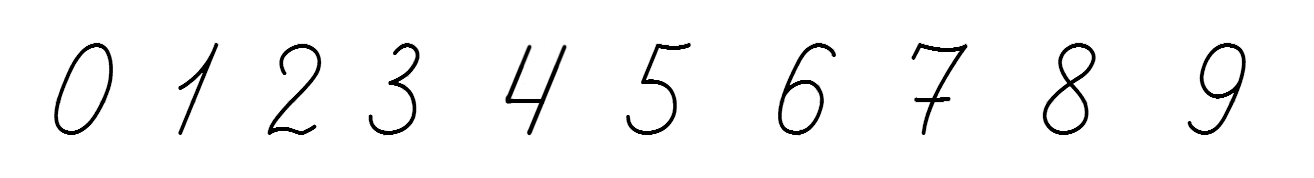 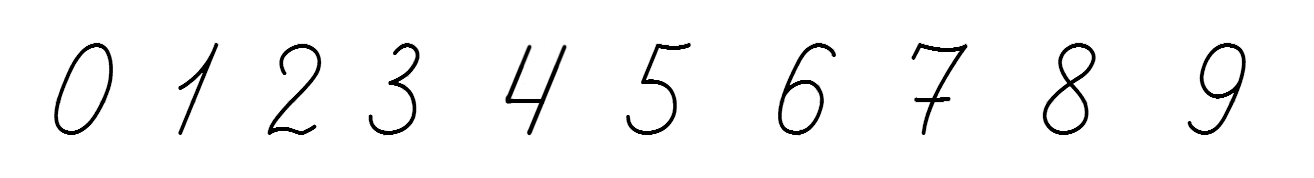 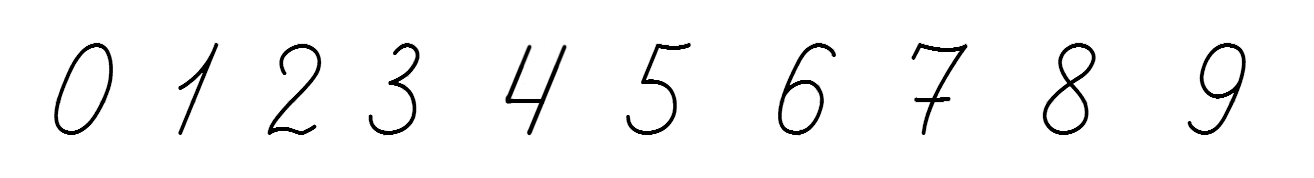 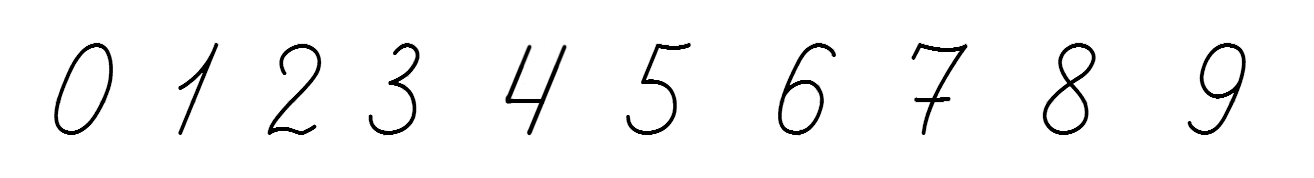 39
46,
45,
47
69,
71
70,
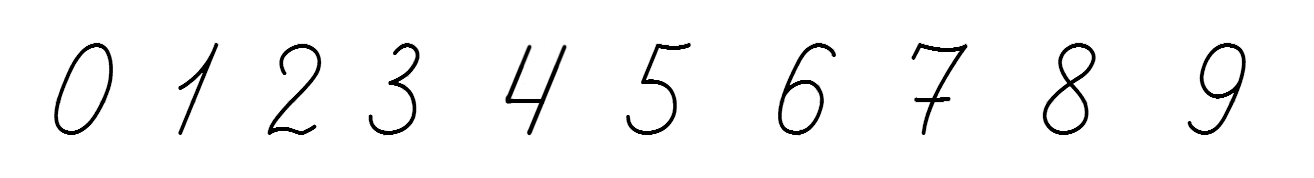 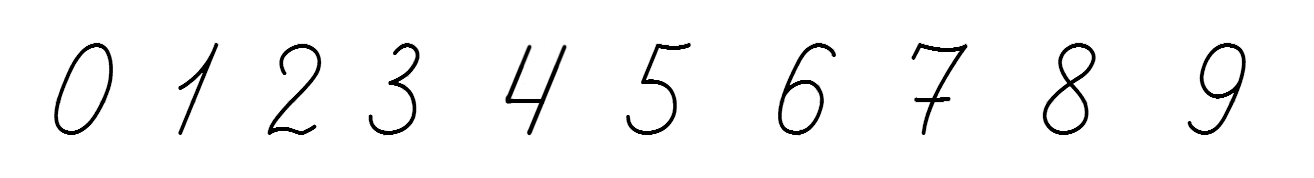 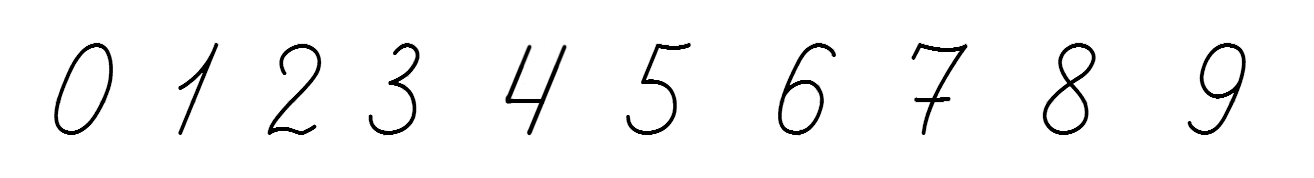 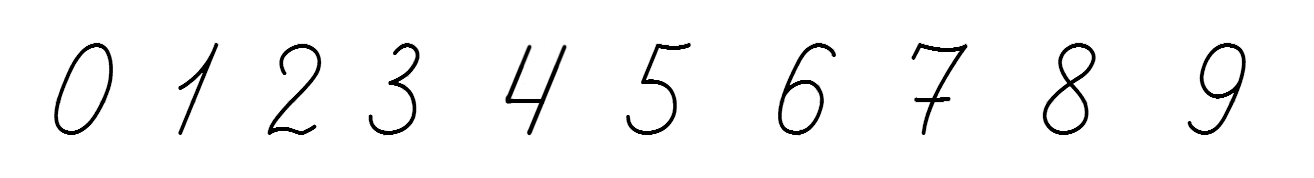 40
79,
78,
80
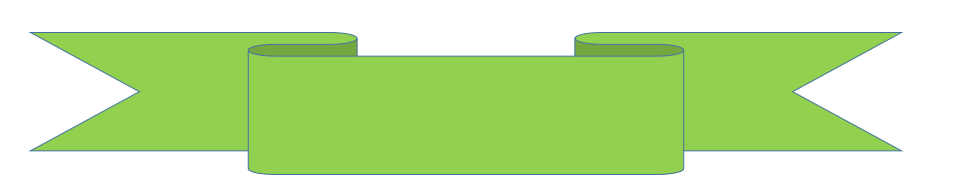 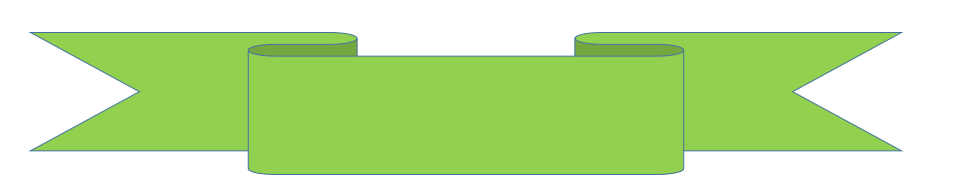 53,
54,
55
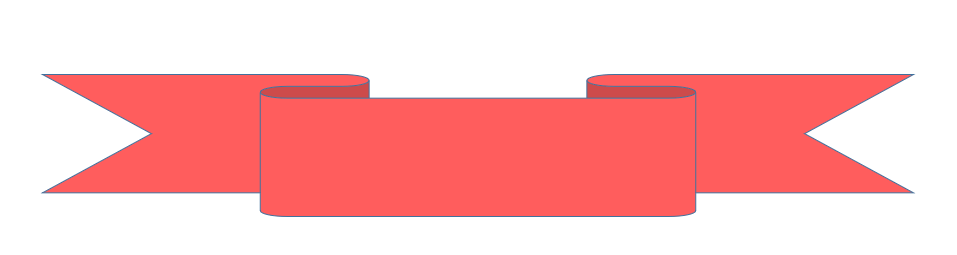 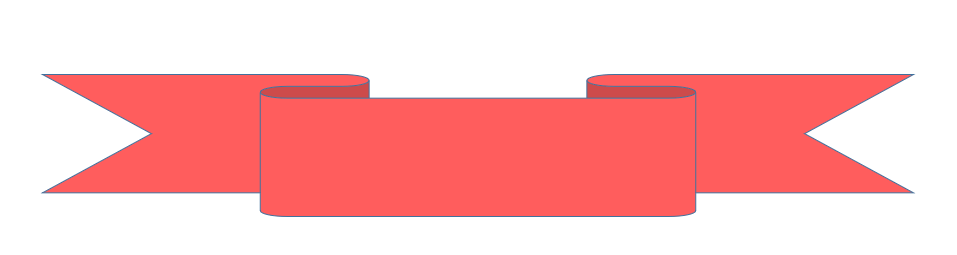 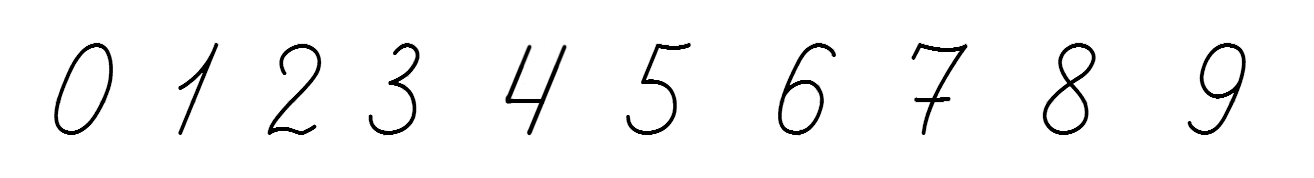 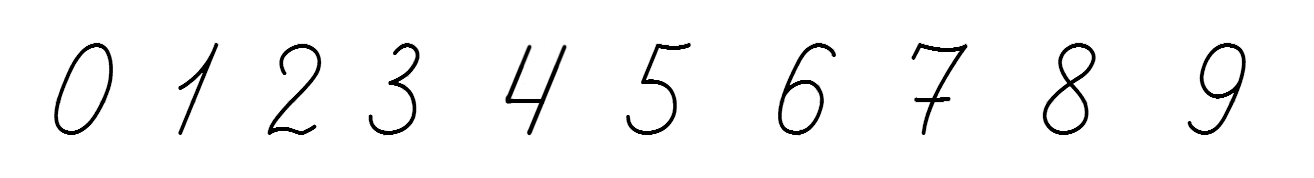 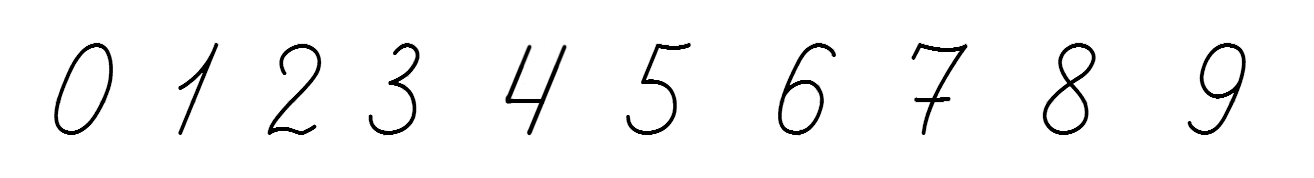 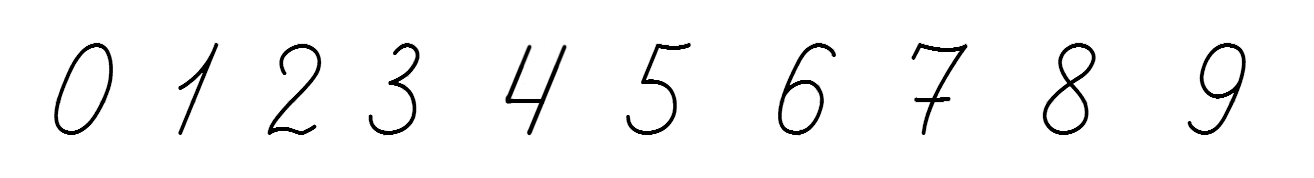 50
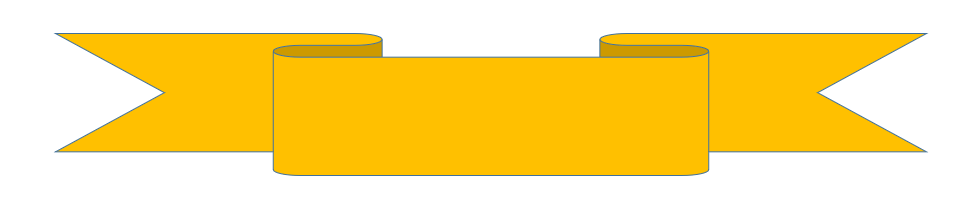 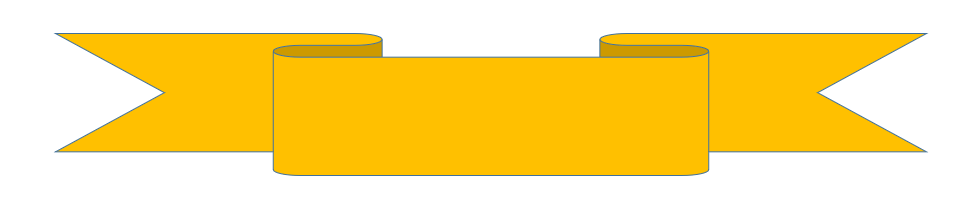 Сторінка
26 №1-2
Робота в зошиті
Обчисли
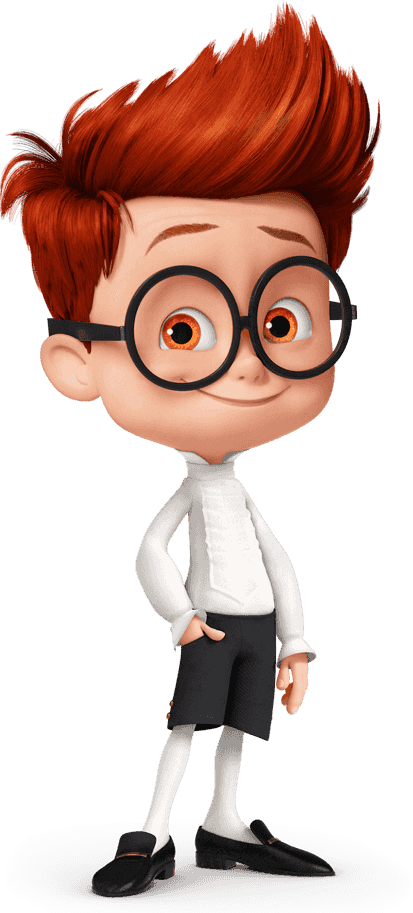 59 + 1 =
50
70 – 1 =
51 – 1 =
60
69
69 + 1 =
80 – 1 =
60
61 – 1 =
79
70
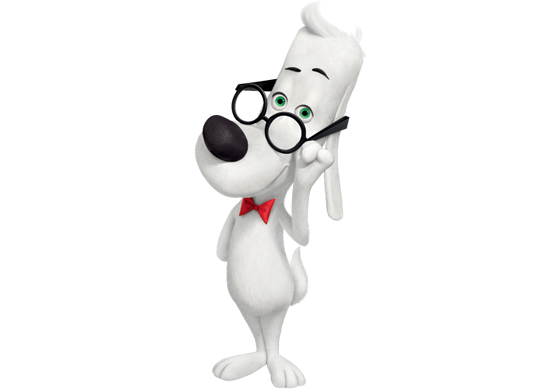 40
41 – 1 =
90 – 1 =
89
79 + 1  =
80
Сторінка
26 №3
Робота в зошиті
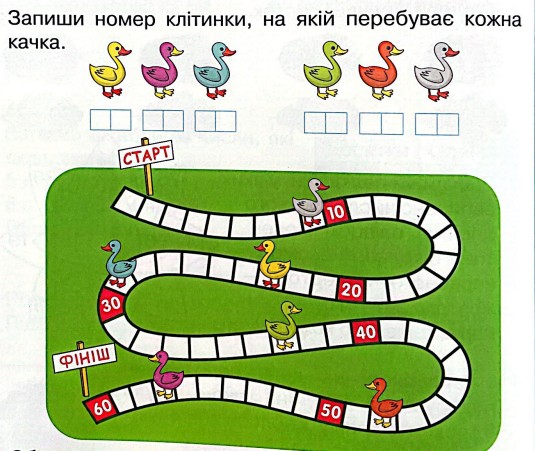 Починай з качки, що знаходиться ближче до старту.
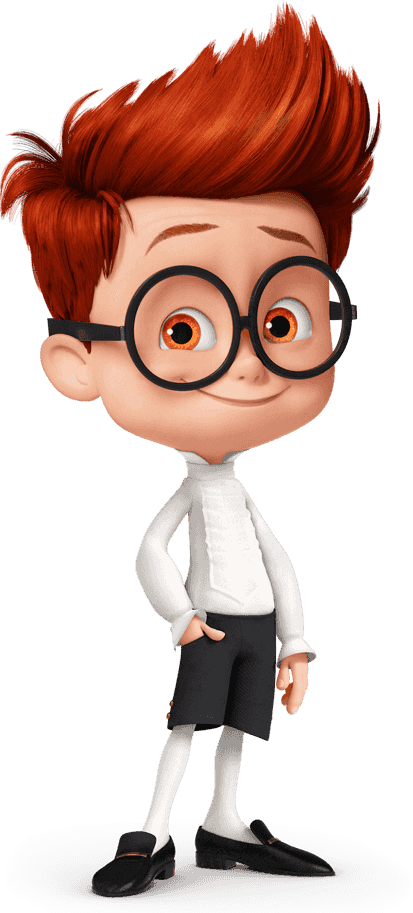 23
57
29
48
37
9
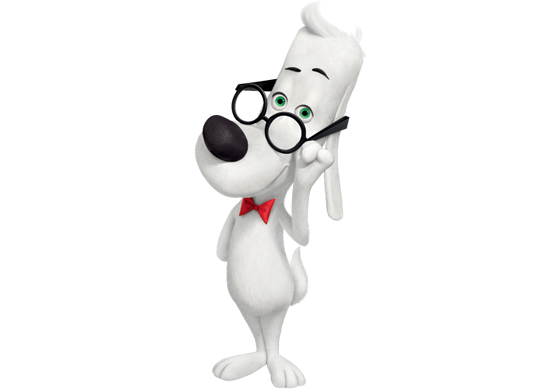 Сторінка
26 №4
Робота в зошиті
Обчисли
10
3
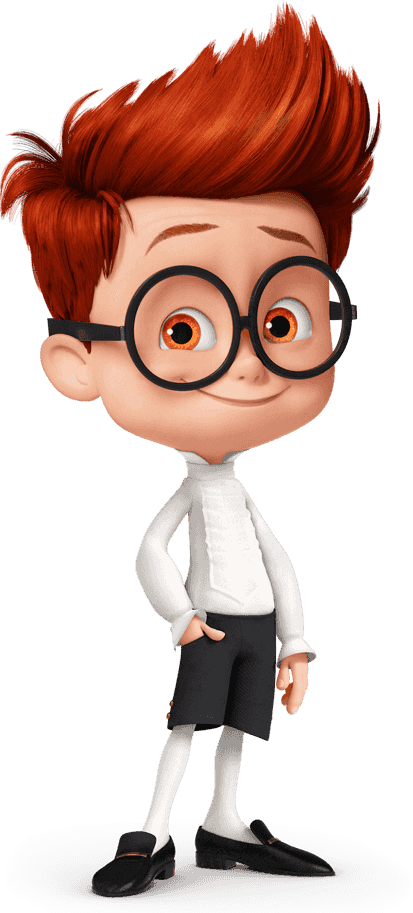 12 – 2 – 1 =
4 + 5 =
9 – 6 + 10=
9
9
13
2
13
2
12 – 10 + 0 =
19 – 6 – 3 =
10
14 + 5 =
19
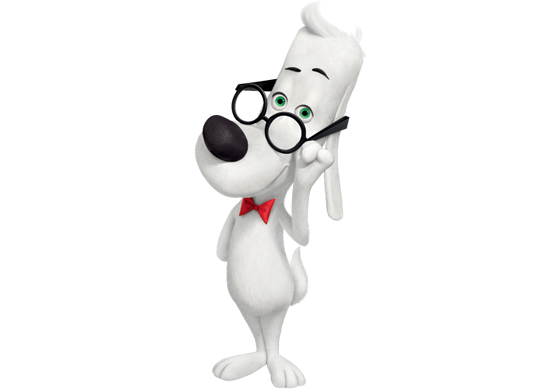 Сторінка
26 №5
Міркую
Зі скількох малих кубиків складається великий куб?
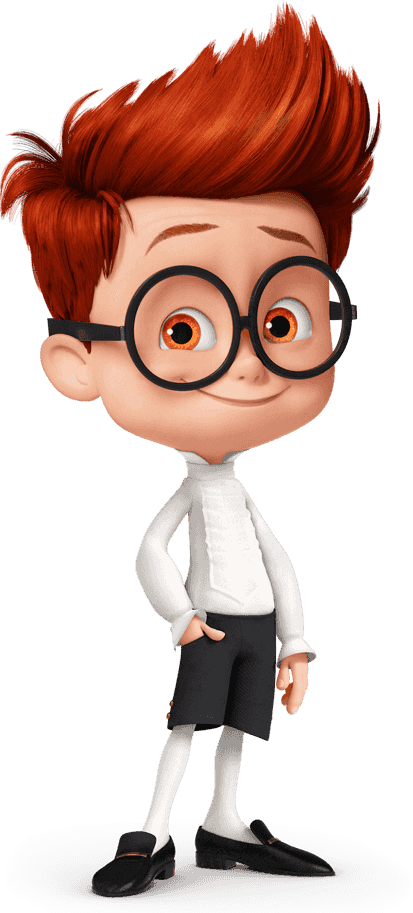 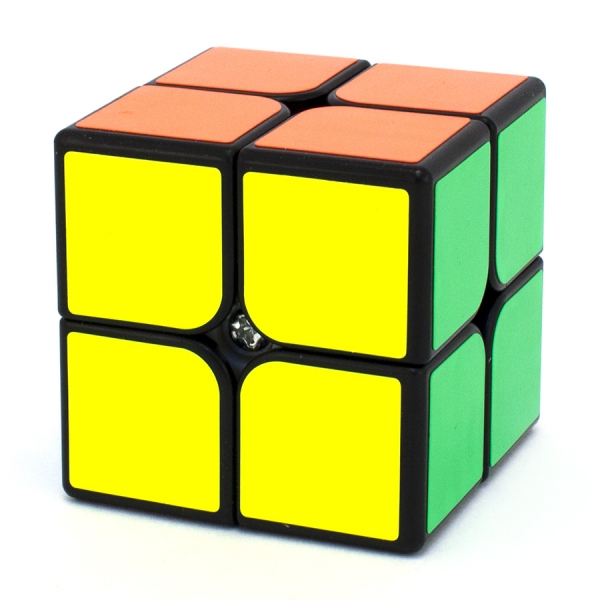 Online завдання
Відскануй QR-код або натисни жовтий круг!
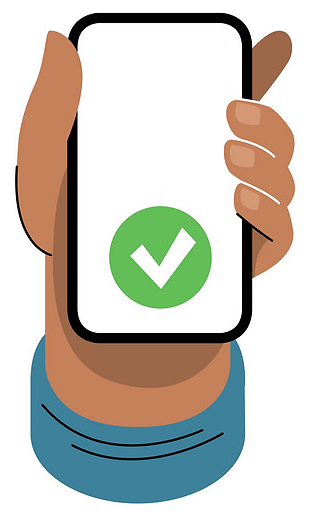 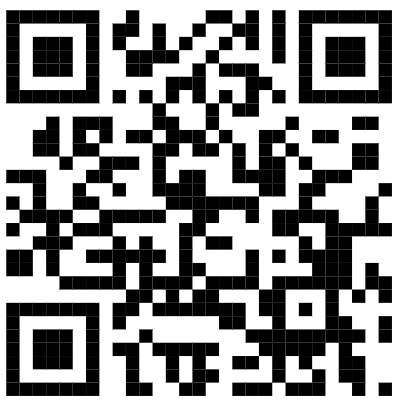 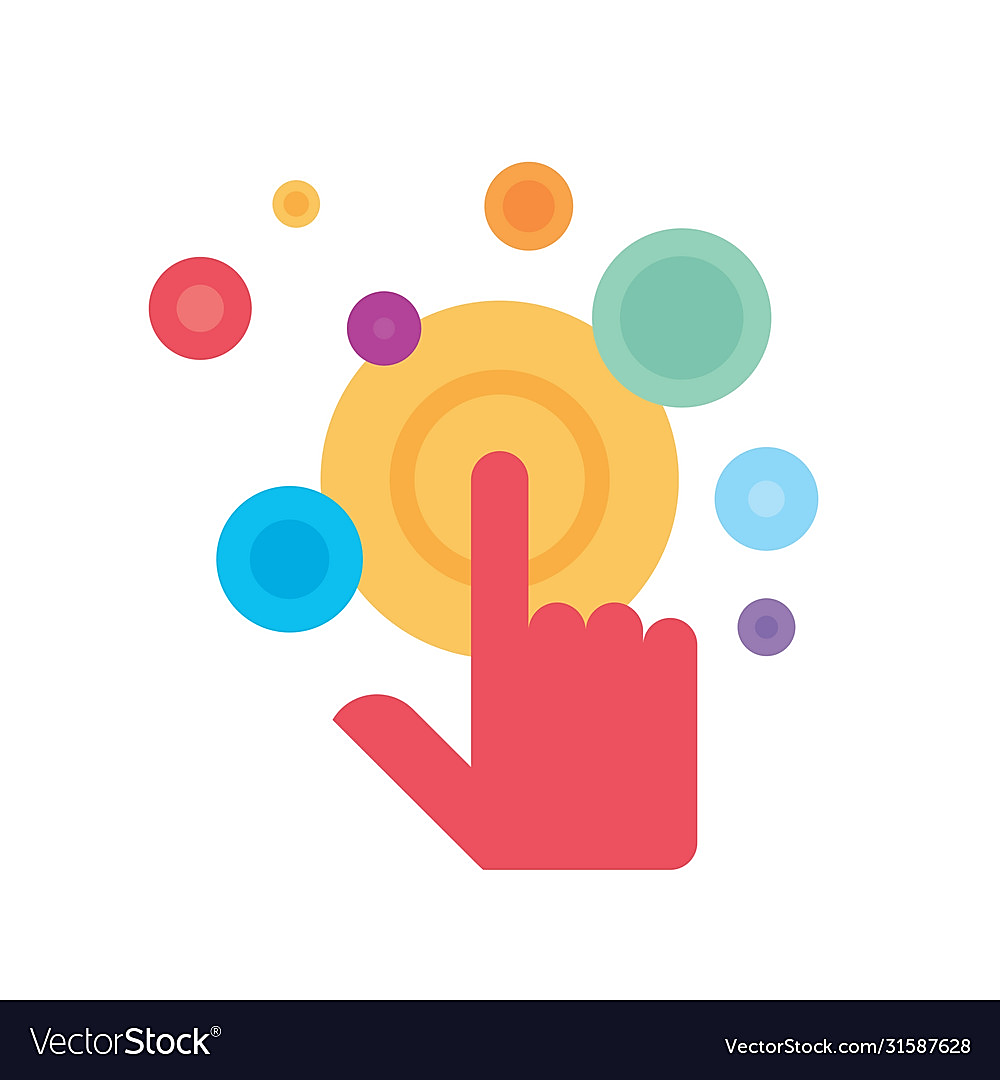 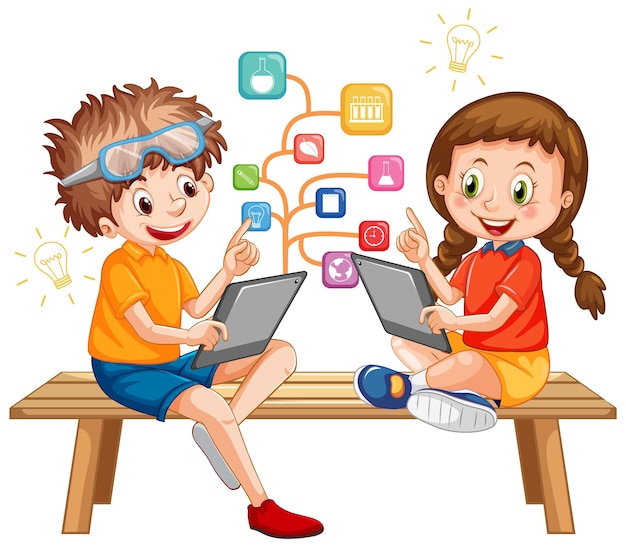 Рефлексія. Оберіть відповідну цеглинку LEGO
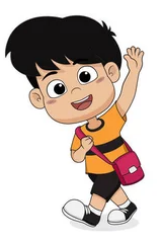 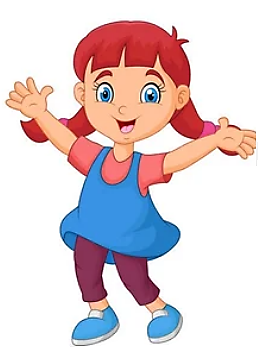 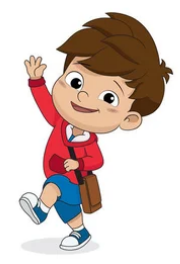 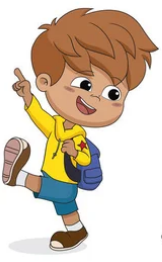 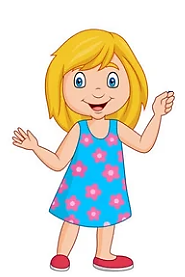 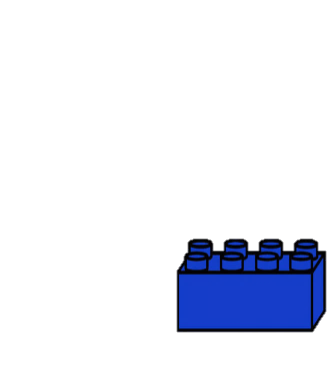 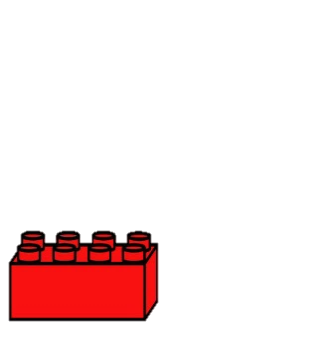 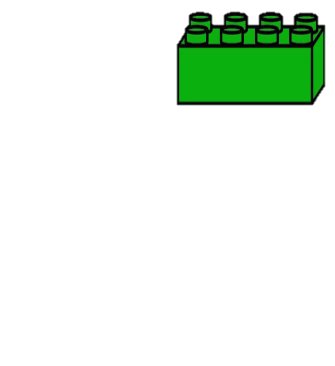 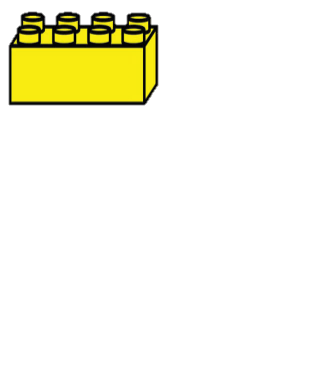 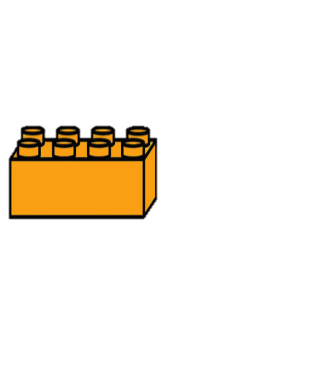 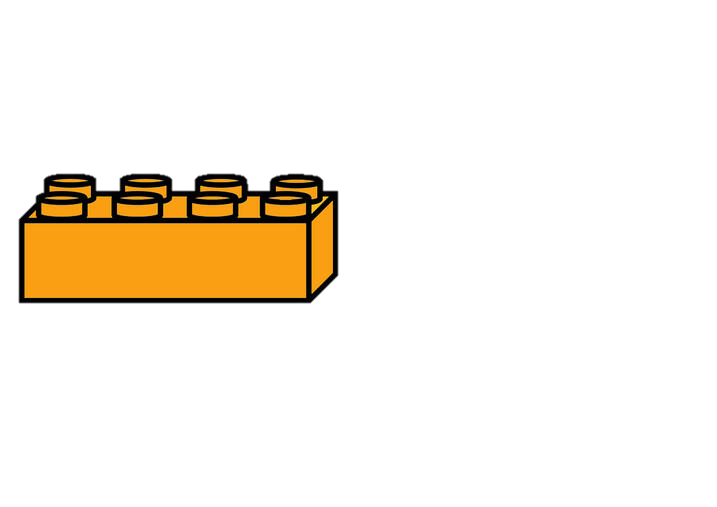 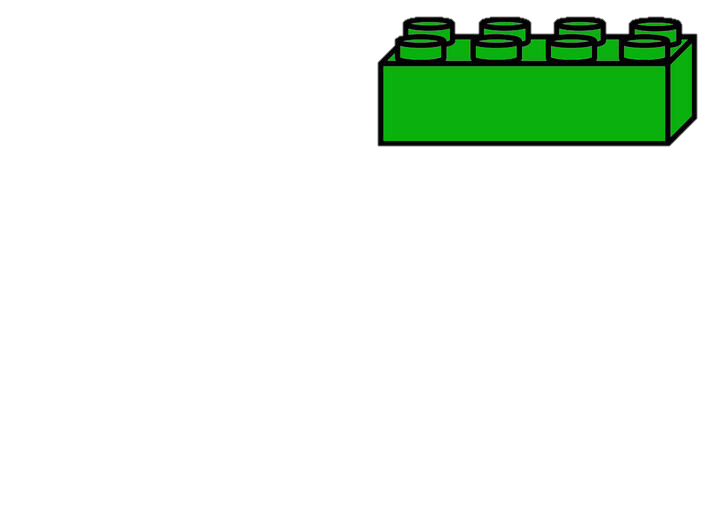 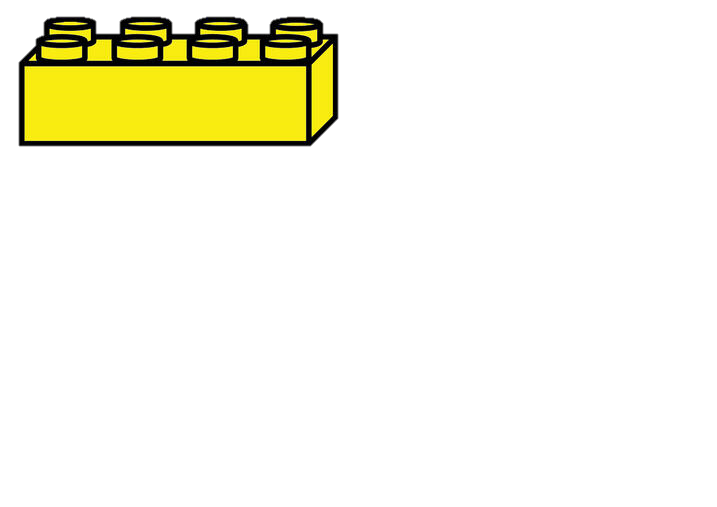 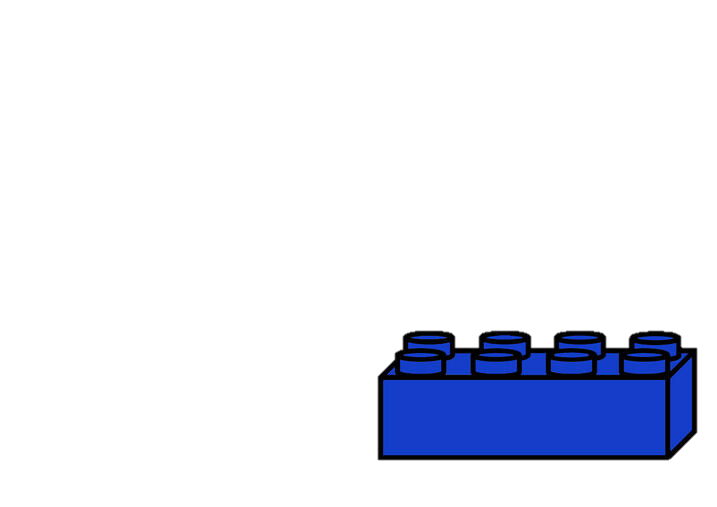 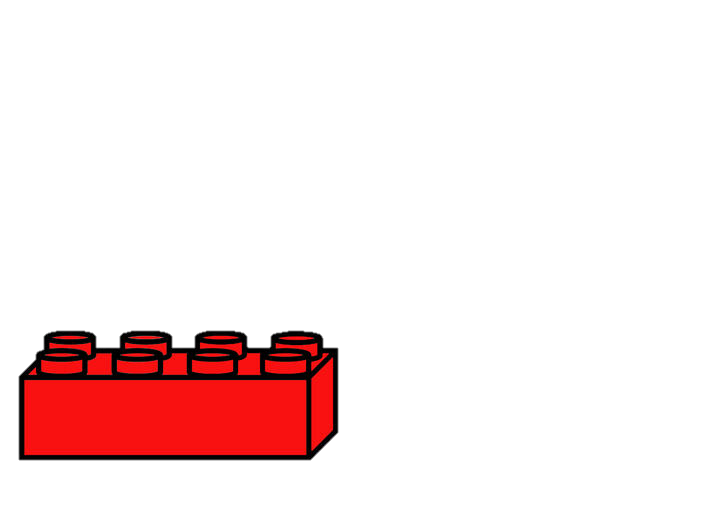 Було цікаво!
У мене все вийшло!
Я дуже втомився!
Все було легко!
Було складно!